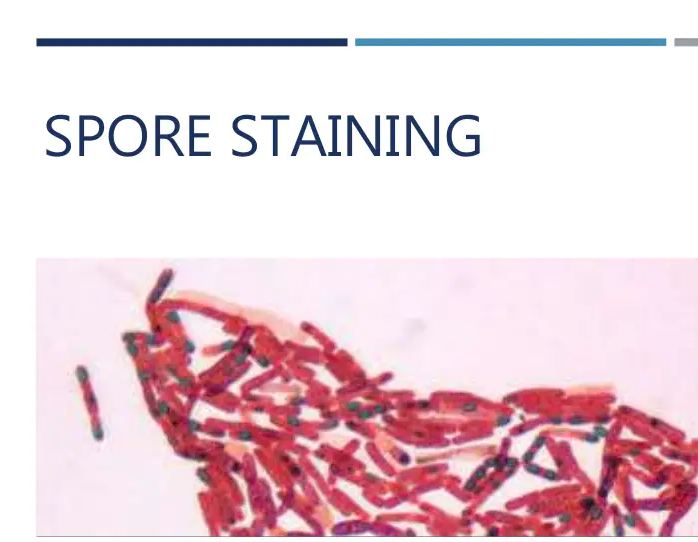 L. Hiba Ali
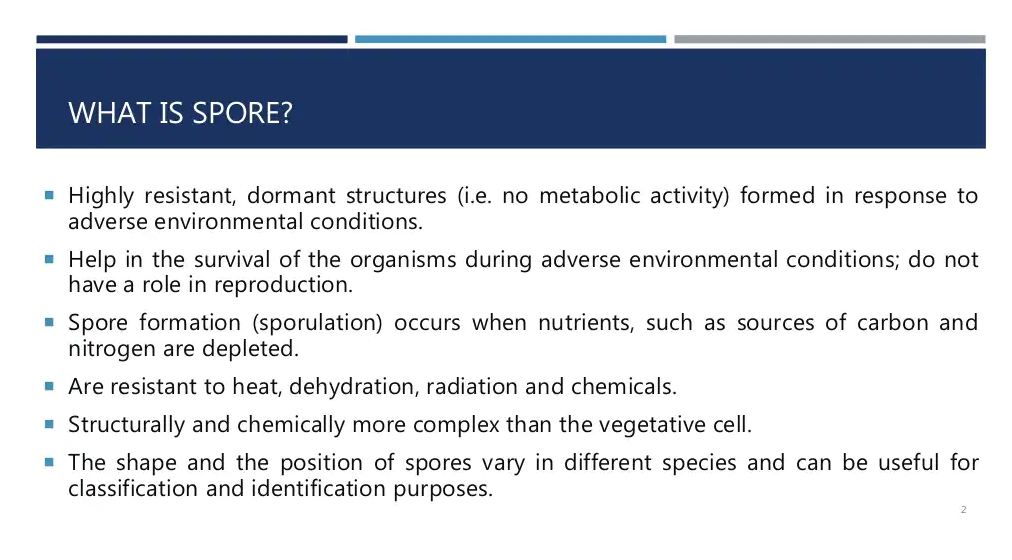 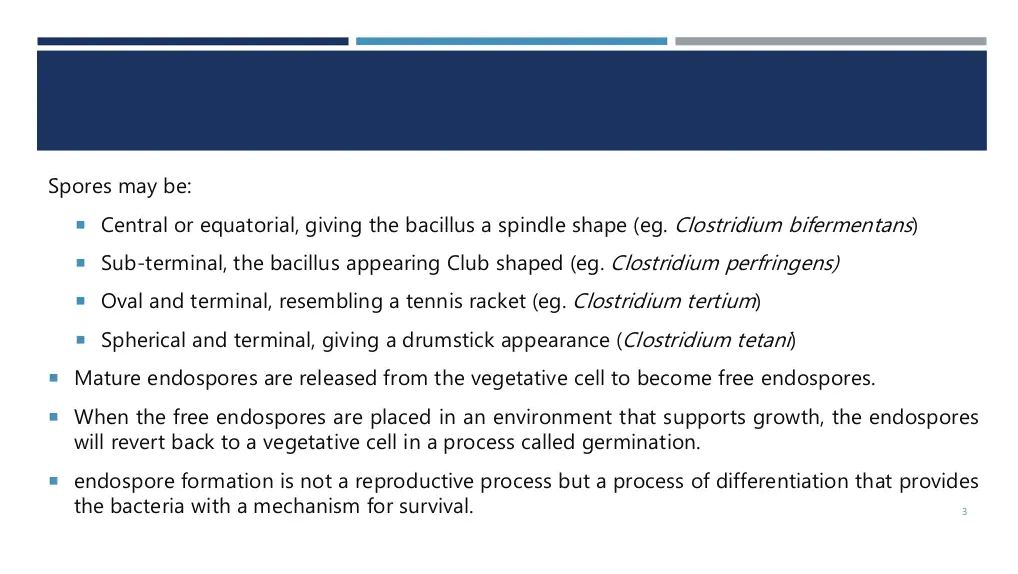 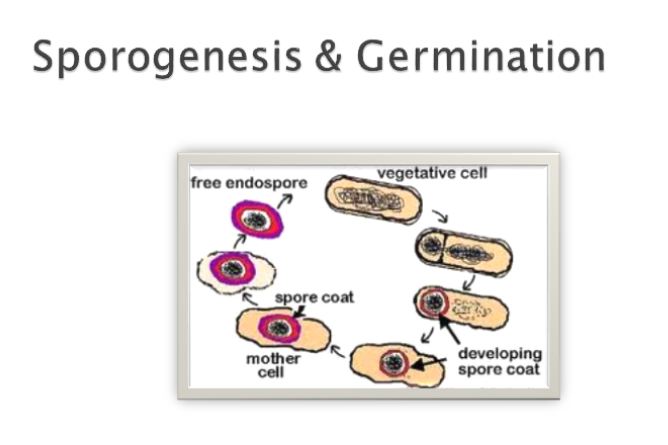 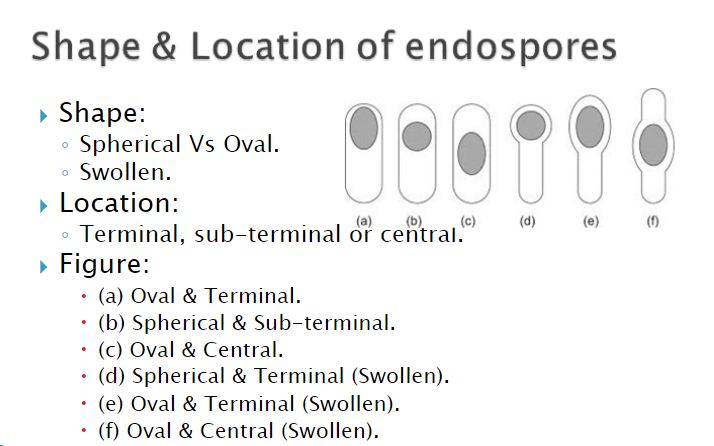 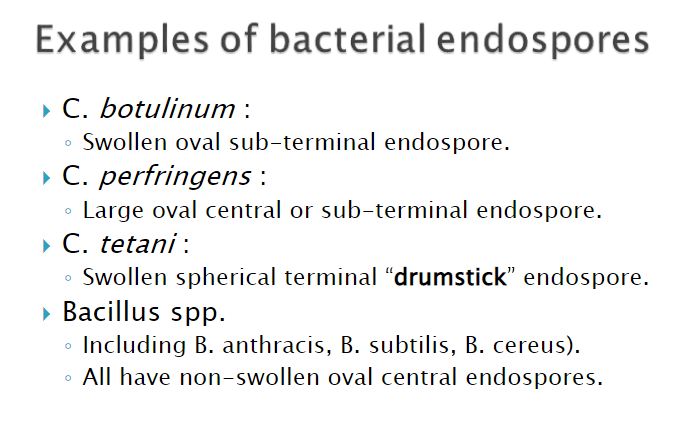 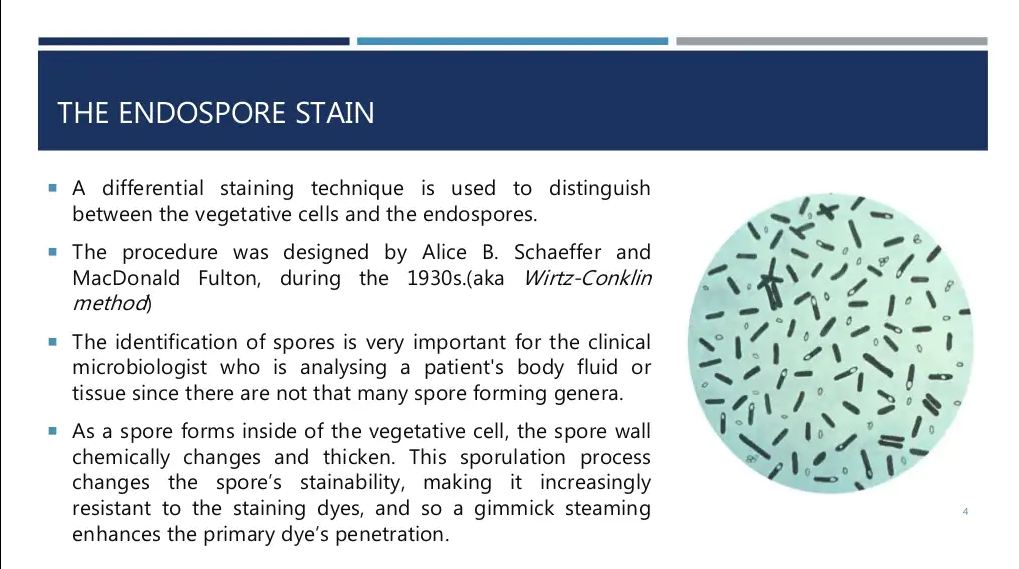 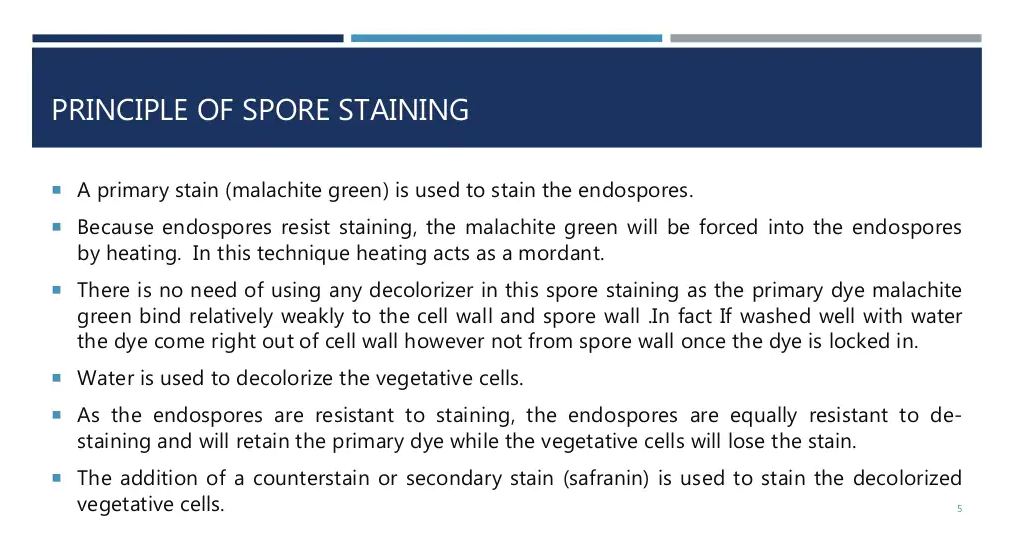 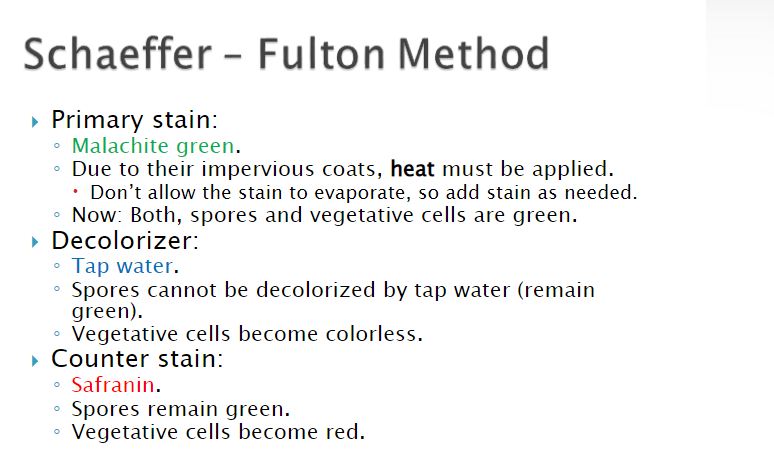 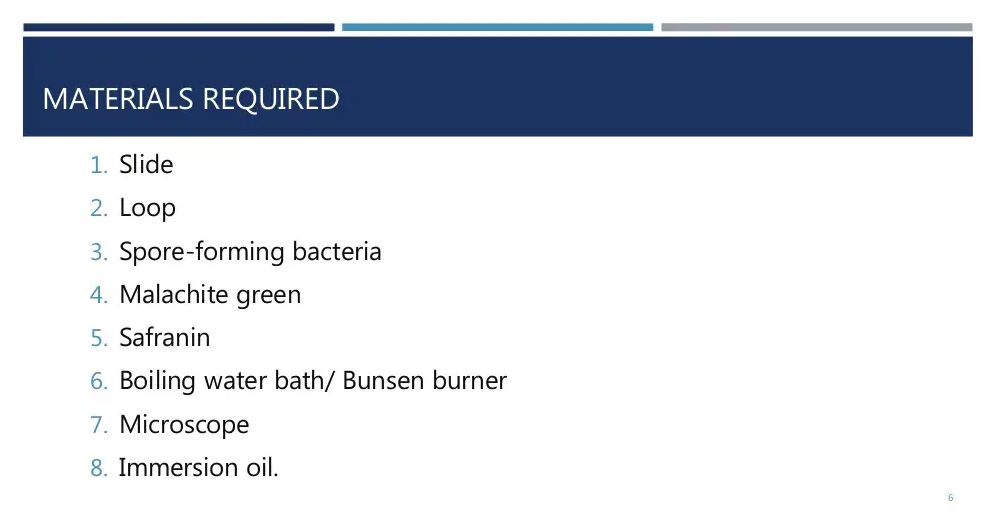 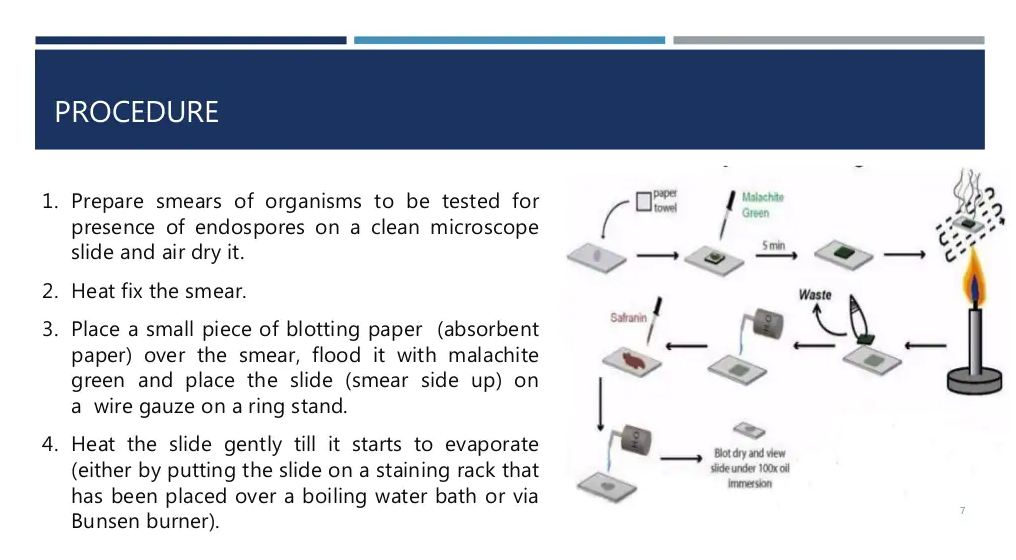 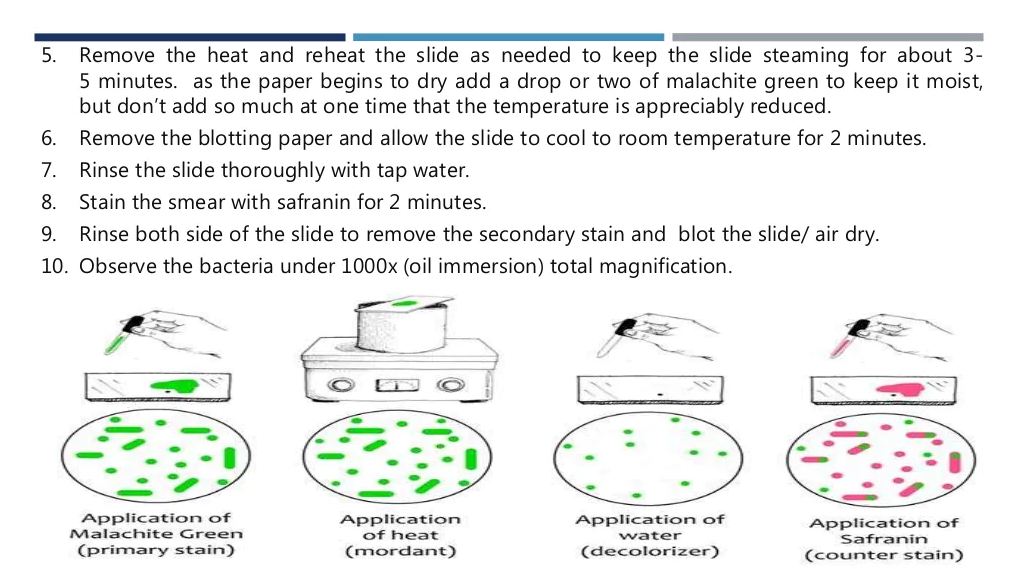 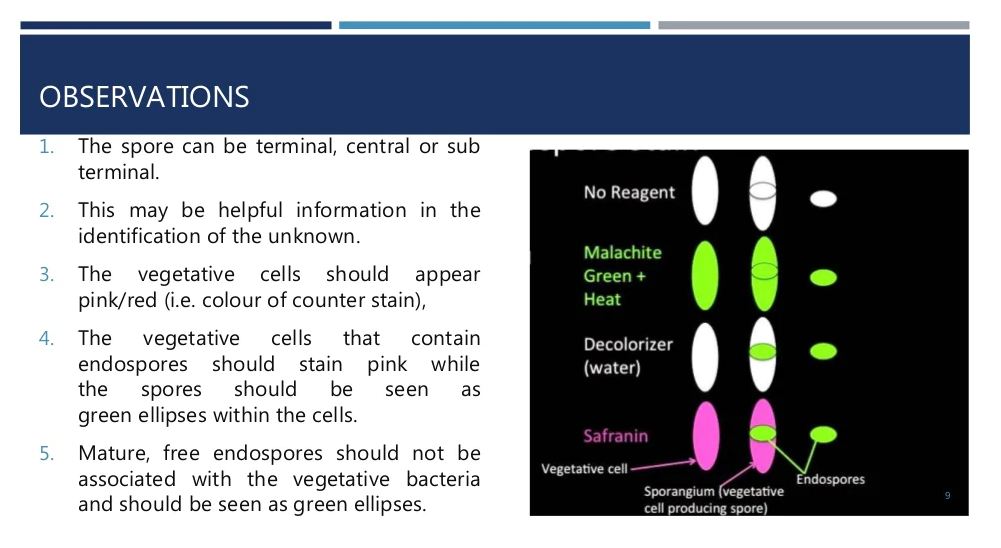 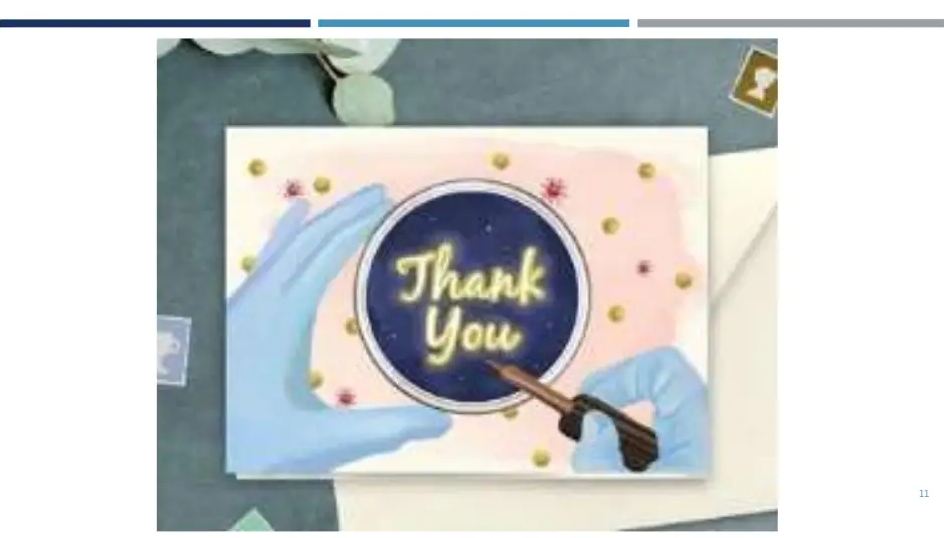